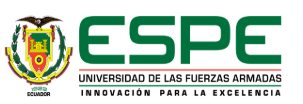 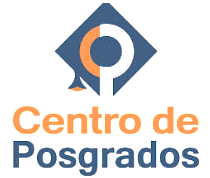 VICERRECTORADO DE INVESTIGACIÓN,INNOVACIÓN Y TRANSFERENCIA DE TECNOLOGÍACENTRO DE POSTGRADOSTRABAJO DE TITULACIÓN PREVIO LA OBTENCIÓN DEL TÍTULO DE MAGÍSTER EN:  DOCENCIA UNIVERSITARIAtema:  “INCIDENCIA DE LA CLASE INVERTIDA EN EL DESARROLLO DEL PENSAMIENTO CRÍTICO EN LOS ESTUDIANTES de LA ASIGNATURA DE MEDIO AMBIENTE DE LA FACULTAD DE ARQUITECTURA Y URBANISMO de la UNIVERSIDAD CENTRAL DE ECUADOR, PERÍODO ACADÉMICO MARZO-AGOSTO 2019”. AUTORA:    PINCAY PARRALES, MARÍA LEONELA                                                     DIRECTORA:  Msc. TEJADA SIERRA, VERÓNICA beatriz SANGOLQUÍ2019
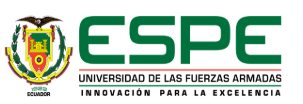 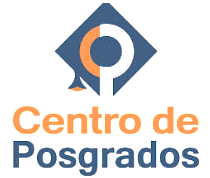 Índice:
Planteamiento del problema
Justificación e importancia
Fundamentación
Marco metodológico
Análisis y discusión de resultados
Conclusiones y Recomendaciones
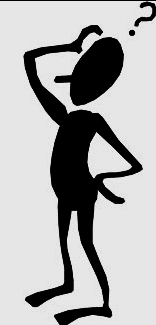 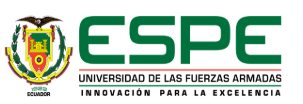 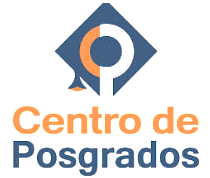 Planteamiento del Problema
1/ 19
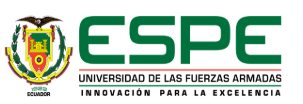 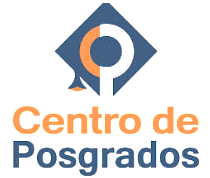 Objetivo General

Objetivos Específicos
1                                          2                                        3                                      4
Objetivos
2/ 19
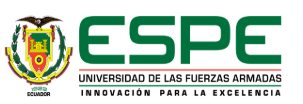 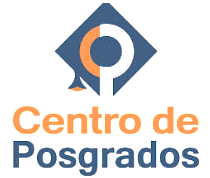 -UNESCO
-Reglamento de Régimen Académico
-Plan Nacional de Desarrollo
Contribuir con la sociedad y cumplir con la visión de la Facultad
Justificación e importancia
3/ 19
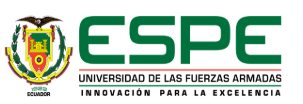 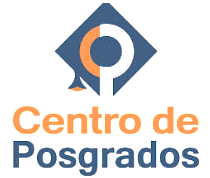 Constitución de la República del Ecuador


Reglamento de Régimen Académico


Plan Nacional de Desarrollo 2017-2021


Blending learning


Teoría de Aprendizaje experimental
Colaborativo, Cooperativo


Conectivismo


Constructivismo sociocultural


Millennials
Fundamentación
4/19
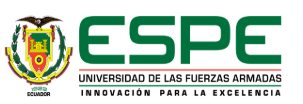 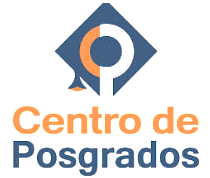 5/ 19
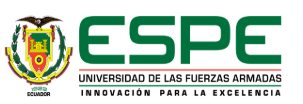 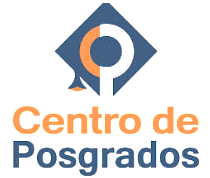 Hipótesis
6/ 19
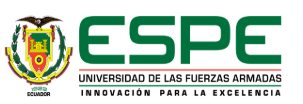 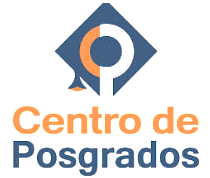 Identificación de variables
7/ 19
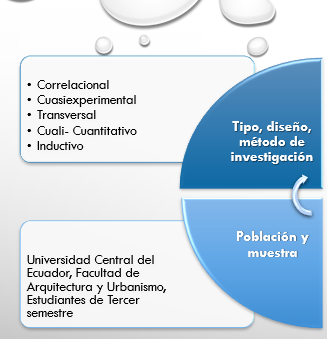 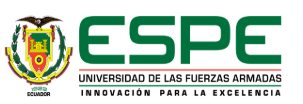 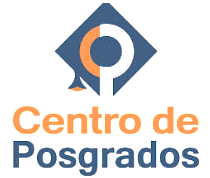 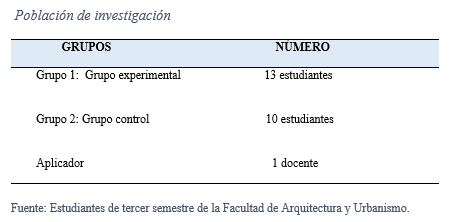 Marco metodológico
8/ 19
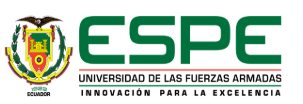 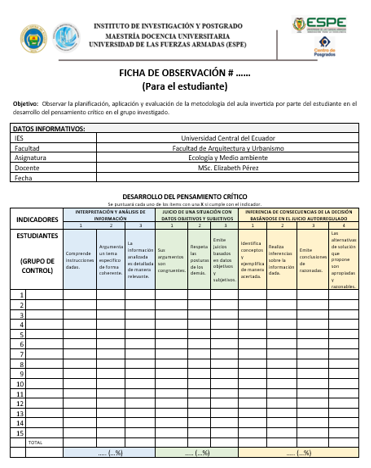 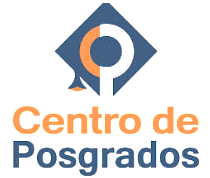 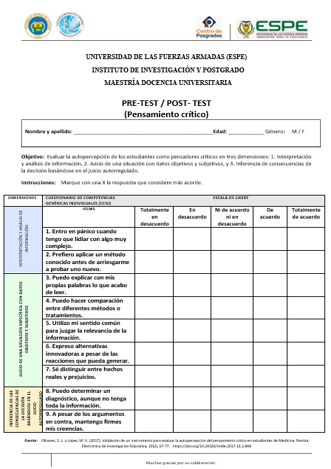 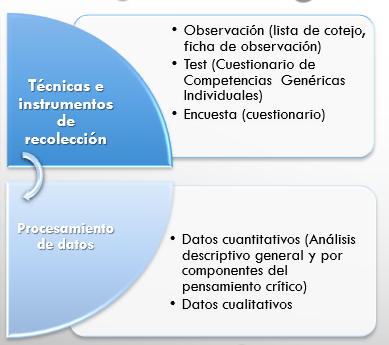 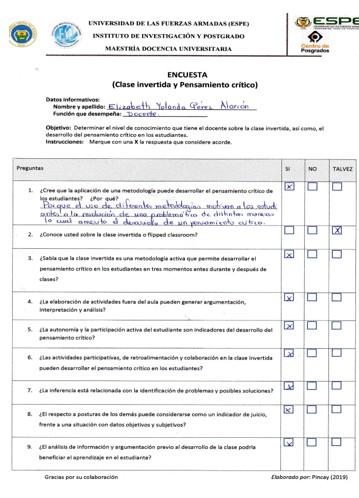 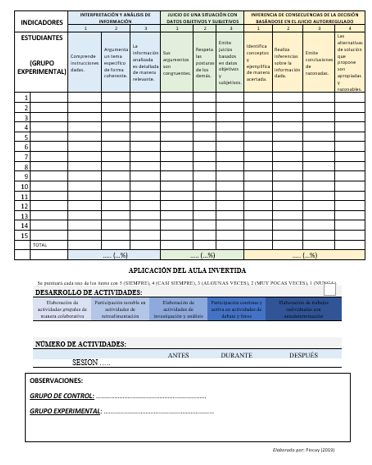 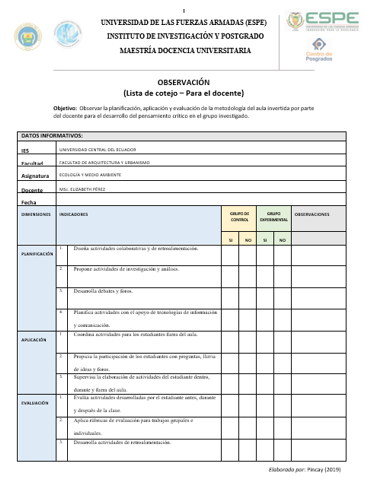 Marco metodológico
9/ 19
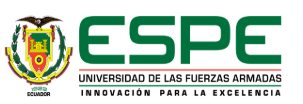 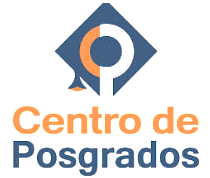 RESULTADOS
Cuestionario de competencias genéricas individuales
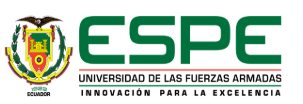 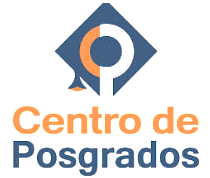 Análisis por componentes
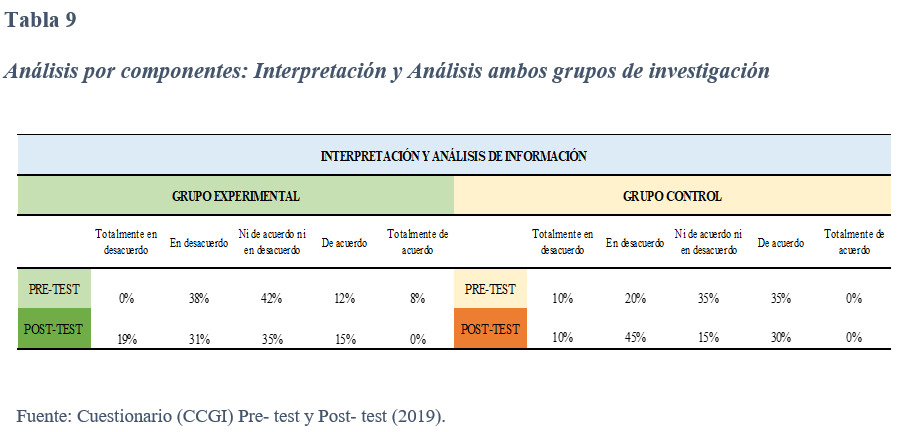 10/ 19
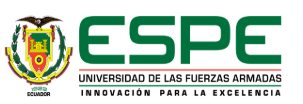 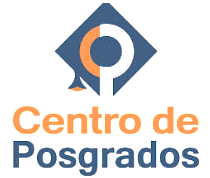 Análisis por componentes
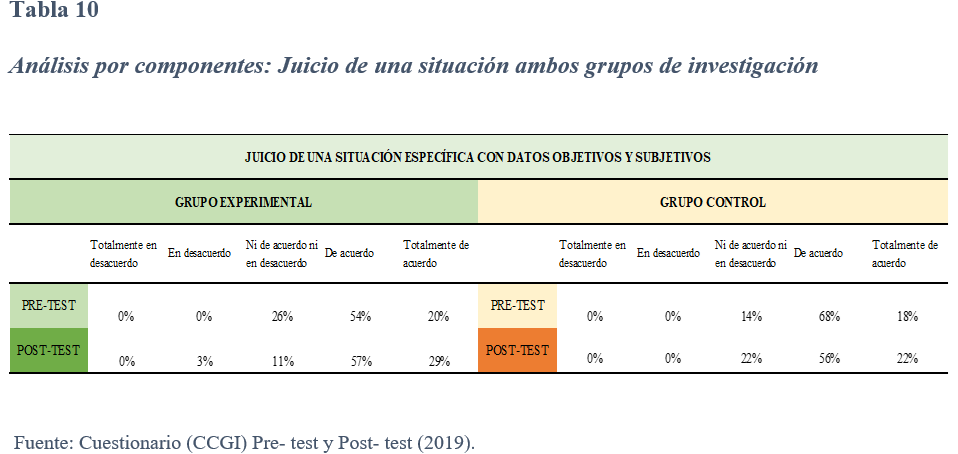 11/ 19
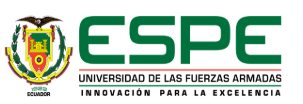 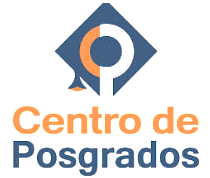 Análisis por componentes
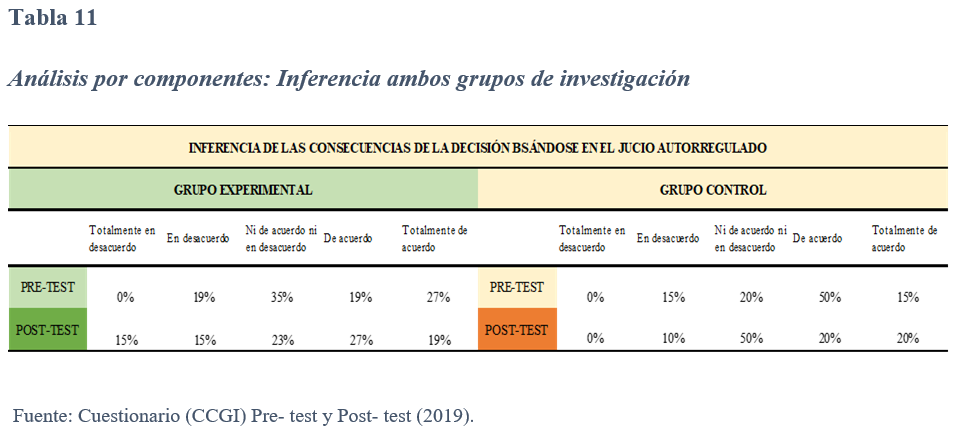 12/ 19
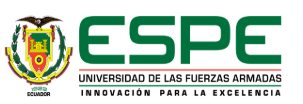 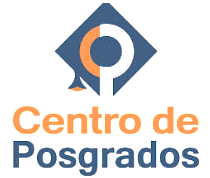 Análisis general
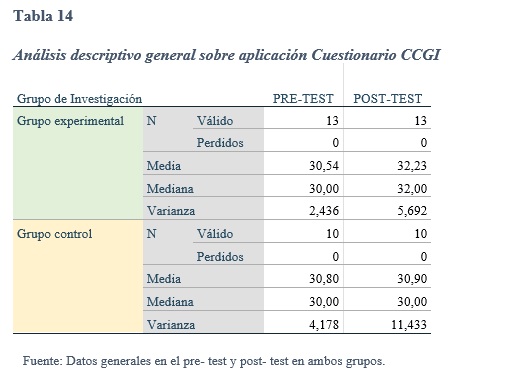 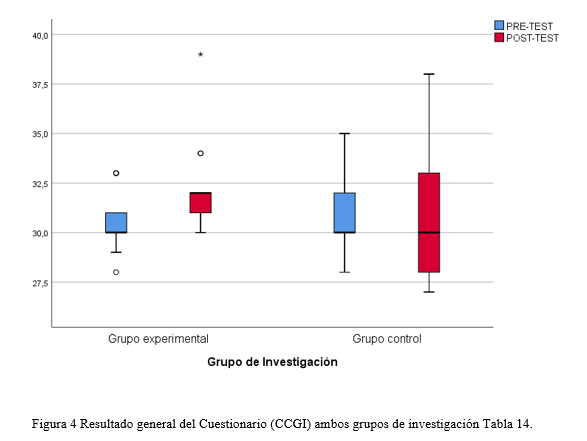 13/ 19
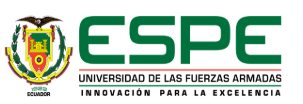 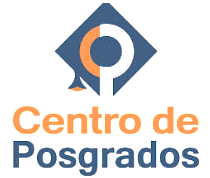 RESULTADOS
Fichas de observación
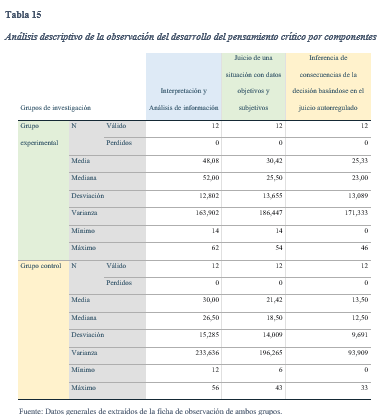 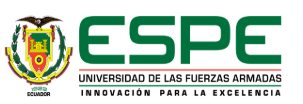 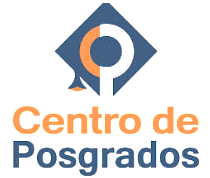 Análisis por componentes
14/ 19
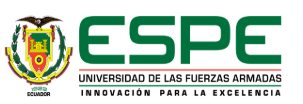 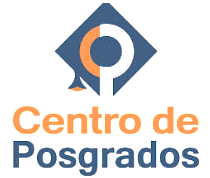 Análisis general
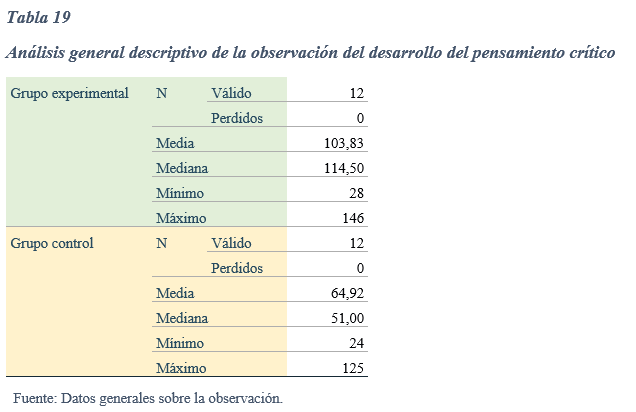 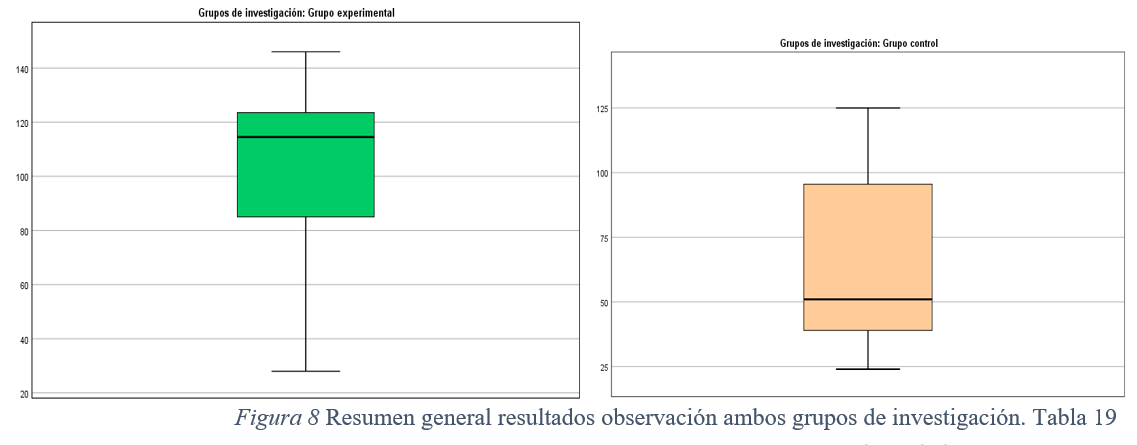 15/ 19
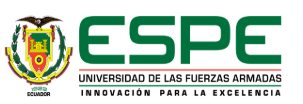 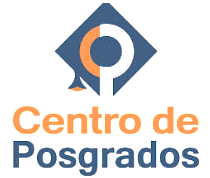 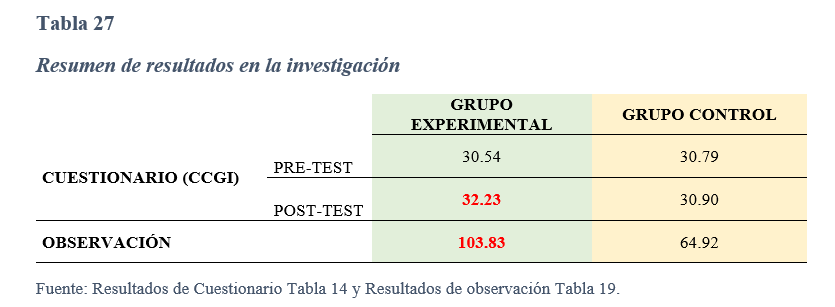 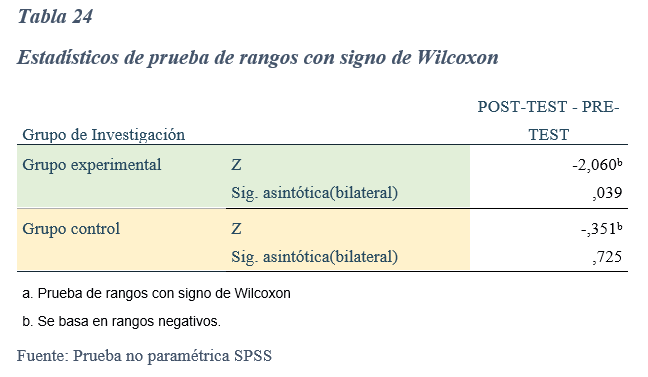 Comprobación de Hipótesis
16/ 19
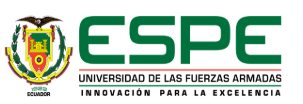 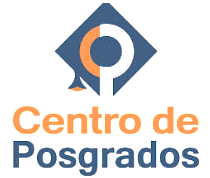 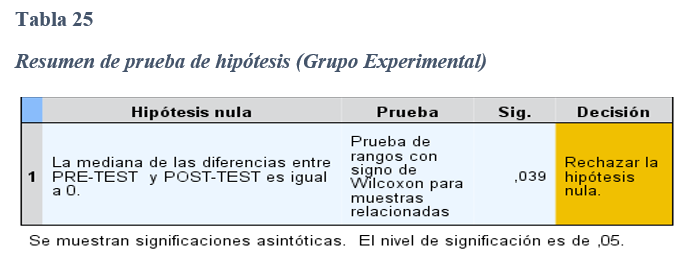 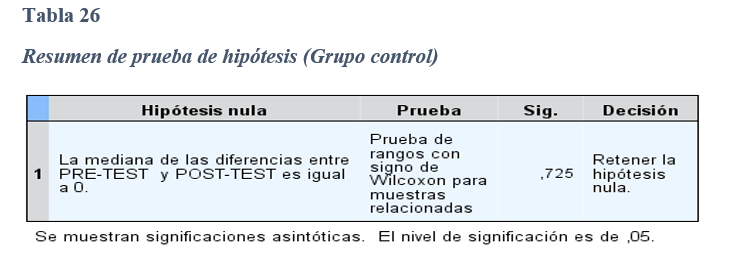 Comprobación de Hipótesis
17/ 19
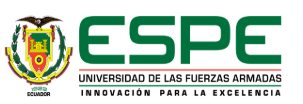 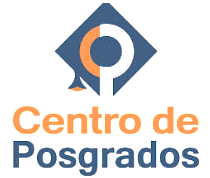 Conclusiones
18/ 19
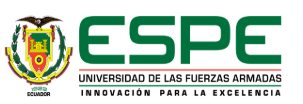 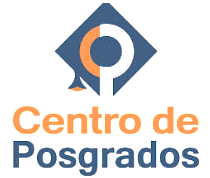 Recomendaciones
19/ 19
“La educación es el arma, mas poderosa que puedes usar para cambiar el mundo”

Nelson Mandela
Gracias!!